Surrogate Functions for Maximizing Precision at the Top
Purushottam Kar*, Harikrishna Narasimhan#, Prateek Jain**Microsoft Research, Bangalore, INDIA#Indian Institute of Science, Bangalore, INDIA
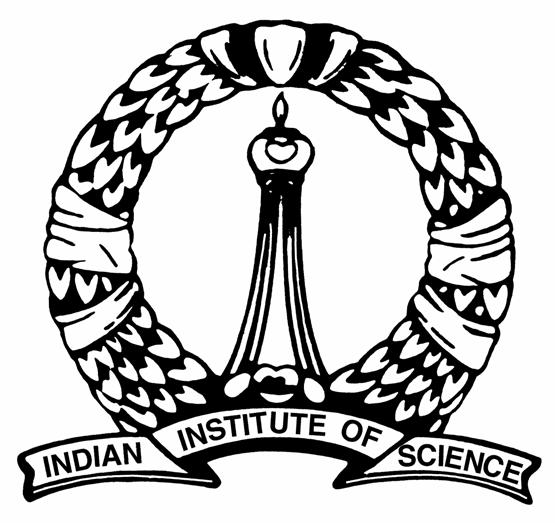 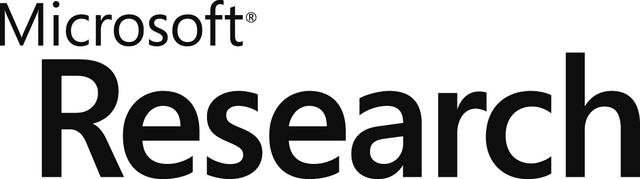 [Speaker Notes: In several learning applications, we are required to select a small set of relevant objects from a large universe of objects]
Drug Discovery
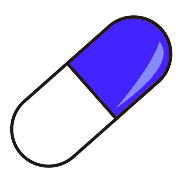 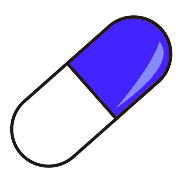 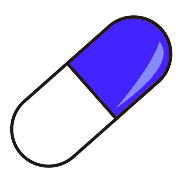 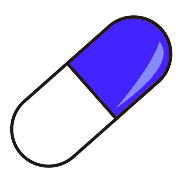 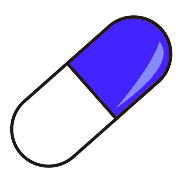 Will do no more than 3 wet-lab tests!
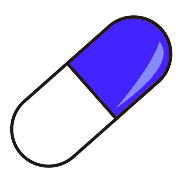 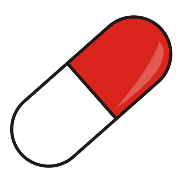 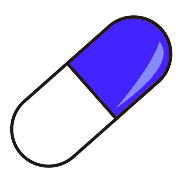 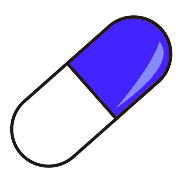 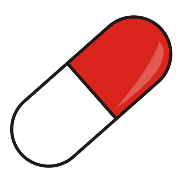 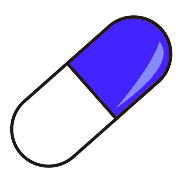 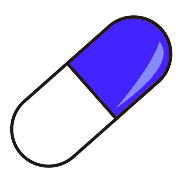 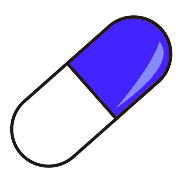 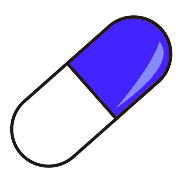 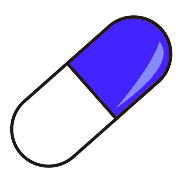 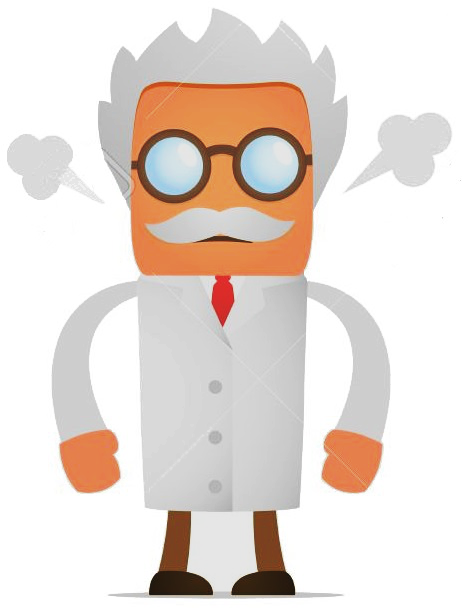 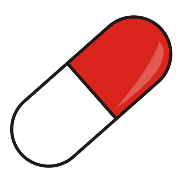 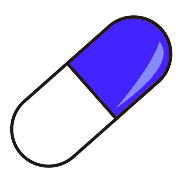 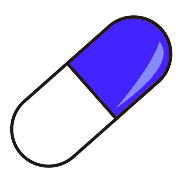 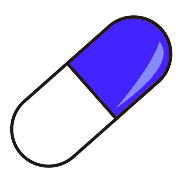 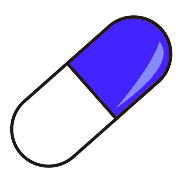 http://www.cliparthut.com/capsule-clipart.html
http://www.123rf.com/
http://www.isnnexus.org/bergamo/
[Speaker Notes: Compounds that can potentially be biological active but since performing wet lab tests is expensive it might be better to select a small set that is more likely to be active and then conduct tests to verify]
Recommendation Systems
Don’t clutter my webpage with ads
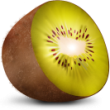 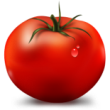 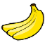 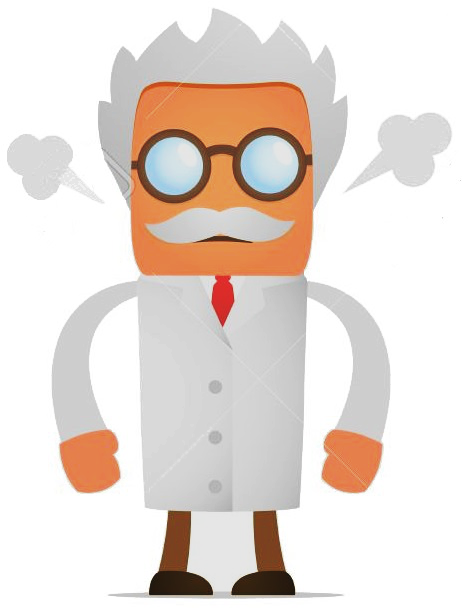 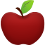 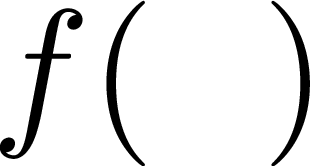 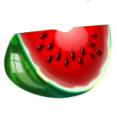 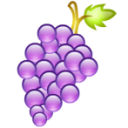 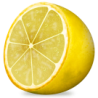 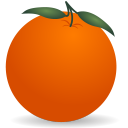 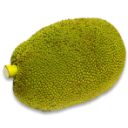 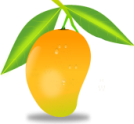 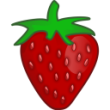 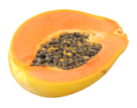 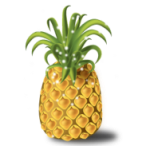 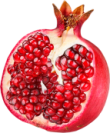 Images courtesy Manik Varma
[Speaker Notes: When a customer comes – of the million or so items up for sale, we need to
Clearly extremely high precision
A nice way addressing these problems in unified manner]
Precision at the Top Matters
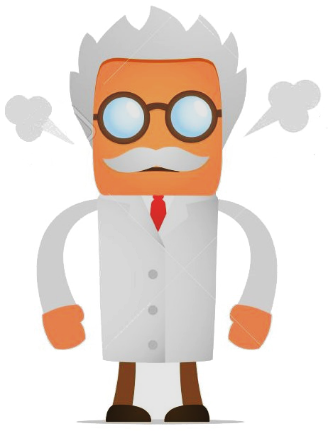 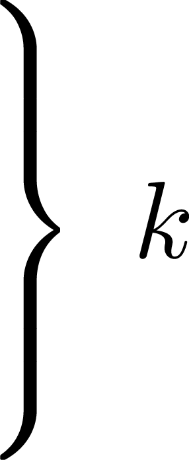 This TalkBipartite Ranking 
E.g. Drug Discovery
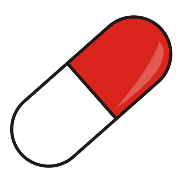 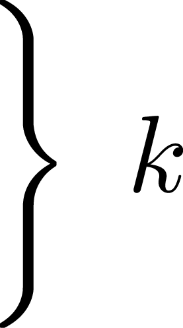 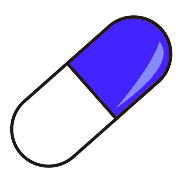 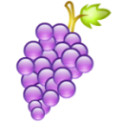 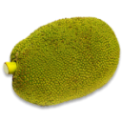 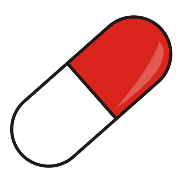 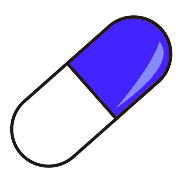 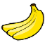 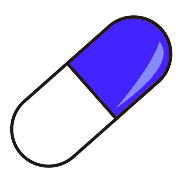 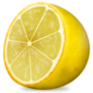 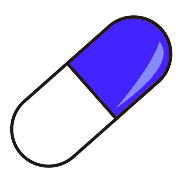 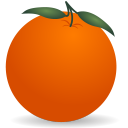 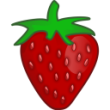 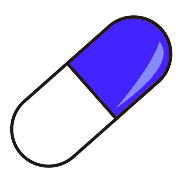 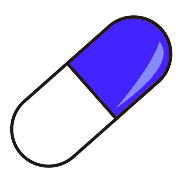 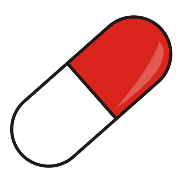 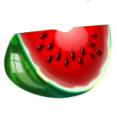 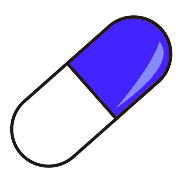 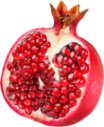 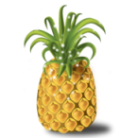 Drug Discovery
Recommendation
[Speaker Notes: Given this methodology, performance decided automatically gives perf measure
k often decided by extraneous factors like cost of wet lab testing, available real estate on a webpage etc]
Optimizing Precision at the Top
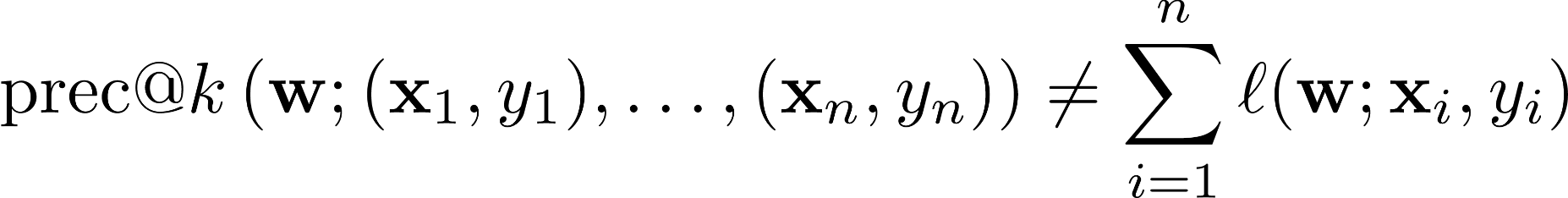 [Speaker Notes: Also some drawbacks to this approach]
Our contributions
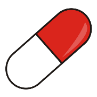 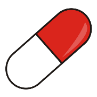 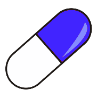 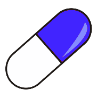 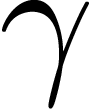 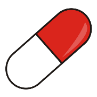 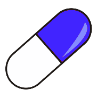 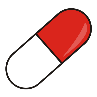 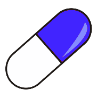 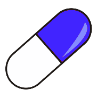 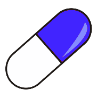 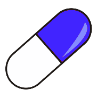 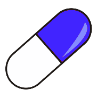 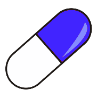 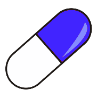 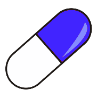 [Speaker Notes: To summarize our contributions in a single slide]
Problem Setting
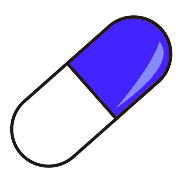 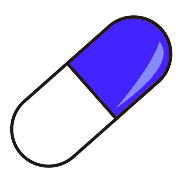 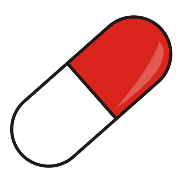 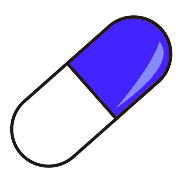 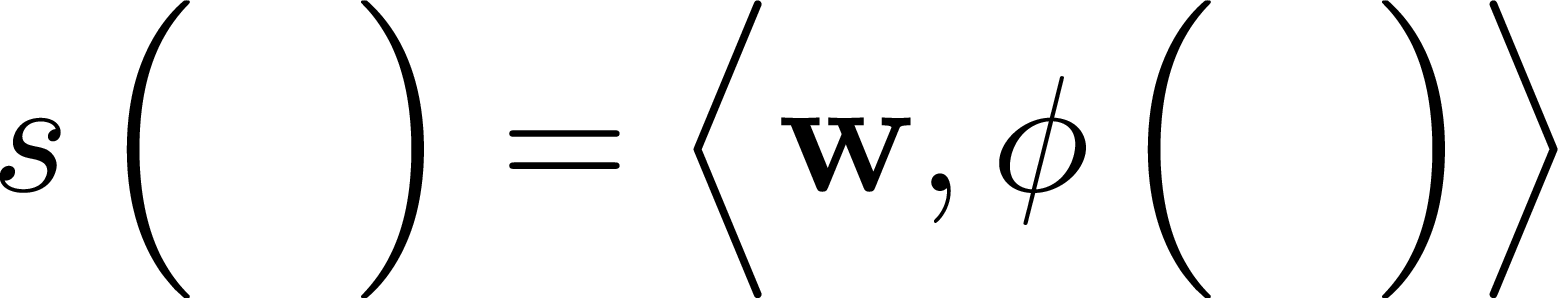 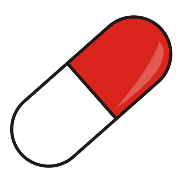 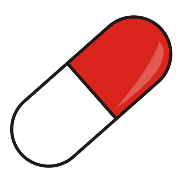 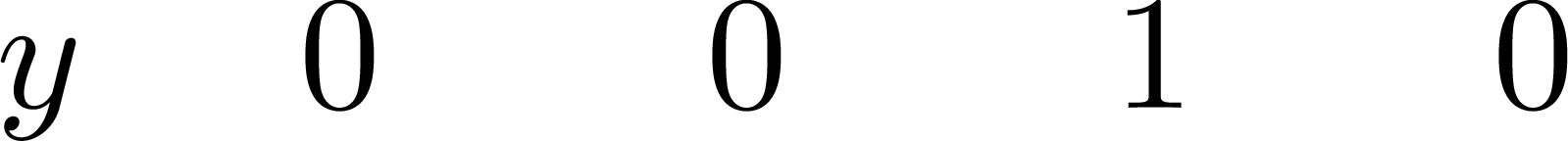 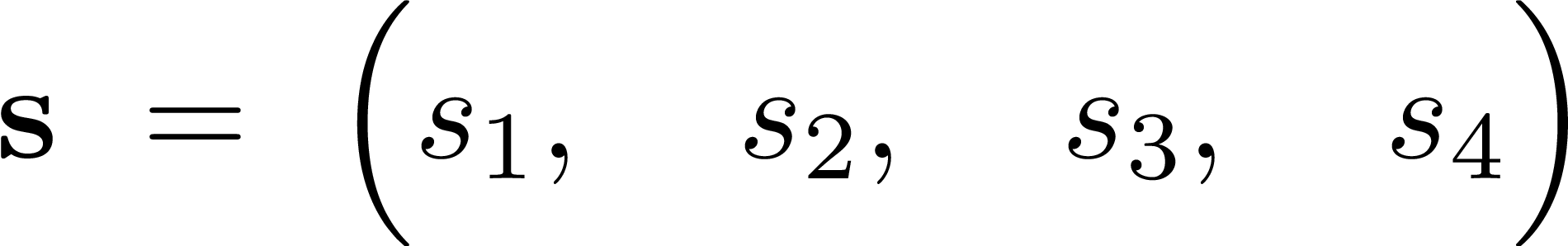 [Speaker Notes: Data points either as a batch or in a stream
Scores predicted using, lets say, a linear model]
The Desiderata for a Surrogate
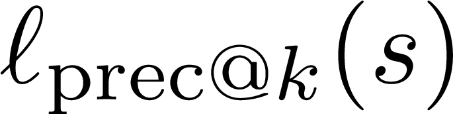 Convexity (CV)


Upper-bounding Property (UB)


Tight under a Margin (TuM)
For classes of score vectors     satisfying an appropriate margin condition
Struct-SVM       Our
   CV  UB  TuM
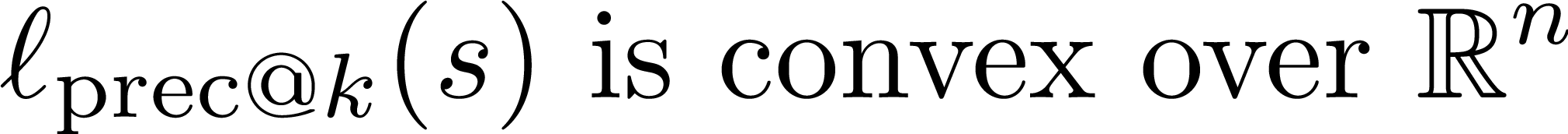 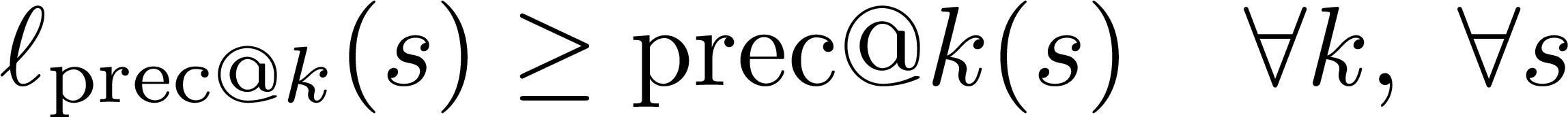 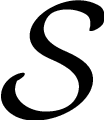 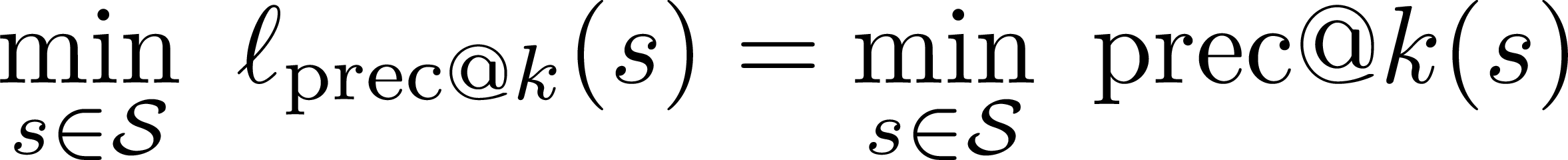 [Speaker Notes: Want to develop a surrogate with all these desirable properties
Together the last two properties ensure recovery of an optimal model
Even if data is separable, it can be misled
The last property seems intriguing so lets look deeper into that]
Notion of Margin
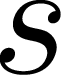 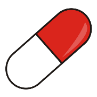 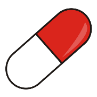 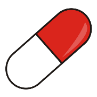 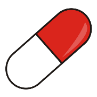 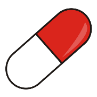 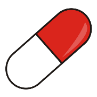 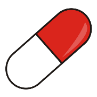 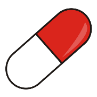 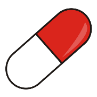 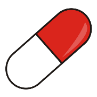 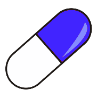 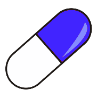 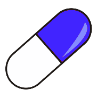 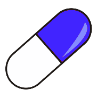 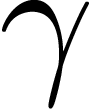 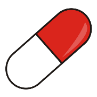 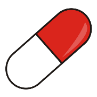 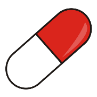 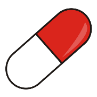 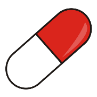 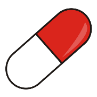 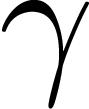 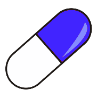 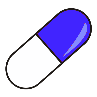 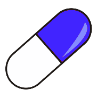 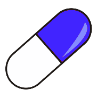 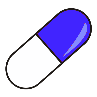 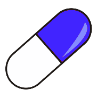 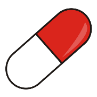 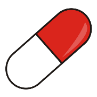 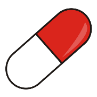 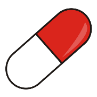 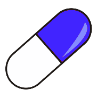 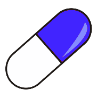 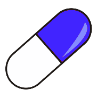 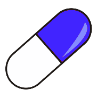 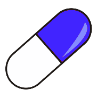 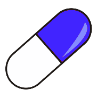 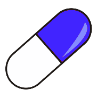 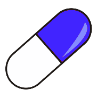 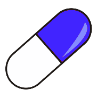 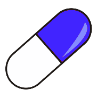 Classification Margin
[Speaker Notes: Notion of margin – led to development of SVM
If given points to classify, it would be most convenient if
Score function, say distance from the hyperplane
We say that this scoring function realizes a margin of gamma]
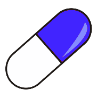 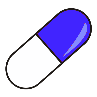 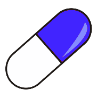 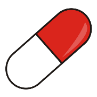 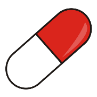 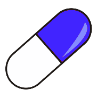 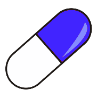 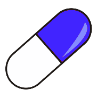 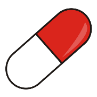 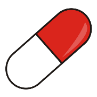 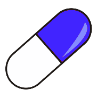 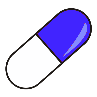 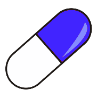 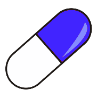 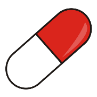 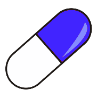 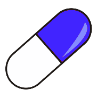 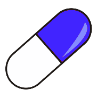 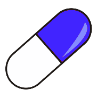 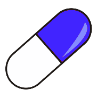 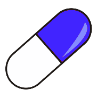 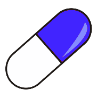 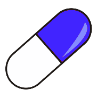 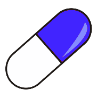 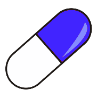 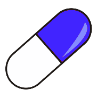 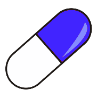 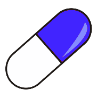 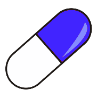 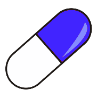 [Speaker Notes: In the cases we discussed, relevant items usually a tiny minority
Now, it would be indeed be fabulous if all relevant items were to separated]
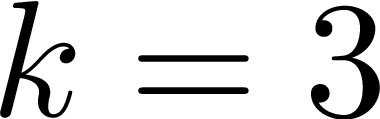 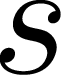 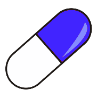 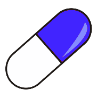 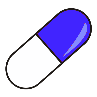 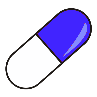 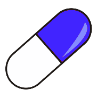 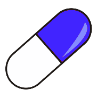 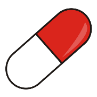 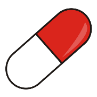 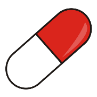 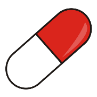 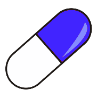 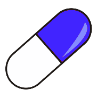 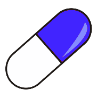 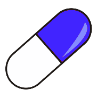 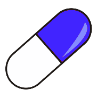 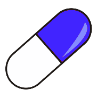 Classification Margin
Destroyed but …
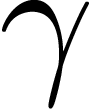 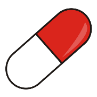 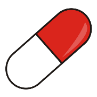 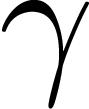 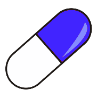 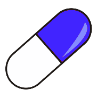 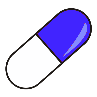 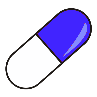 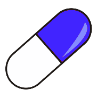 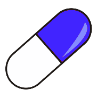 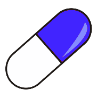 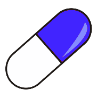 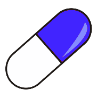 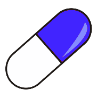 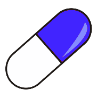 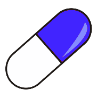 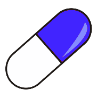 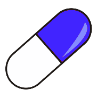 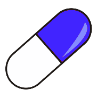 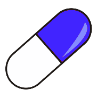 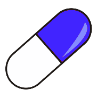 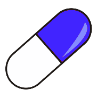 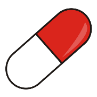 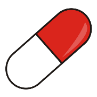 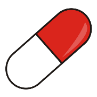 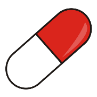 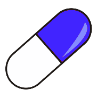 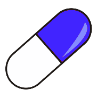 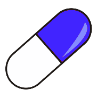 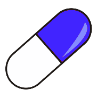 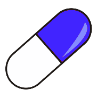 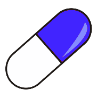 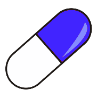 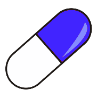 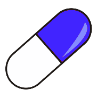 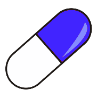 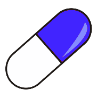 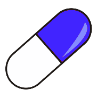 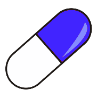 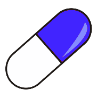 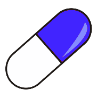 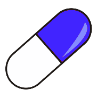 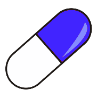 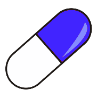 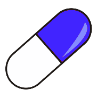 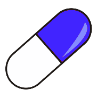 [Speaker Notes: However, if prec@k is all we care about, for example k = 3 then even if classfn margin destroyed and minimizing misclassification loss might become NP-hard. Also, notice that SVM would work but likely give terrible results on this data whereas for us perfect
If k relevant separated then we say data has weak preck margin
We will say that this scoring function realizes a weak preck margin of gamma]
Ramp
  CV  UB TuM
Concave term
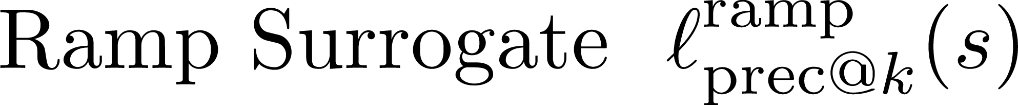 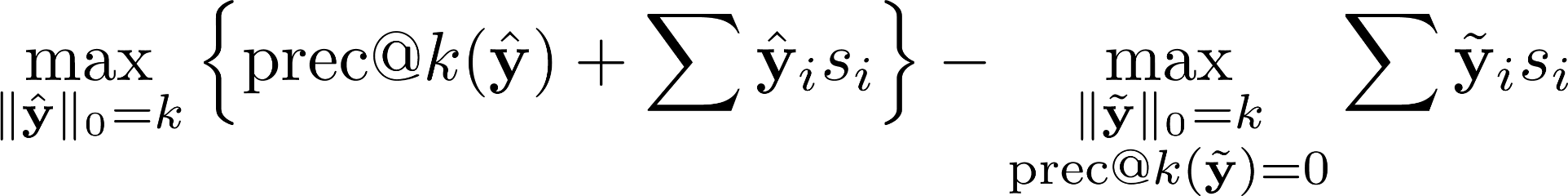 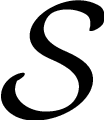 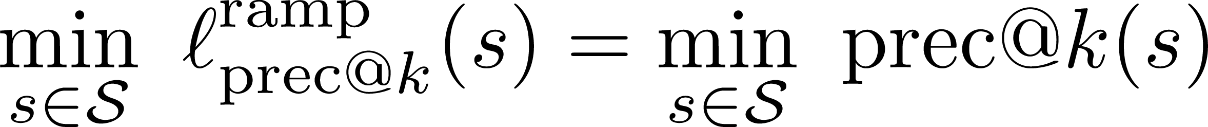 A convex, upper bounding, consistent surrogate
Avg
  CV  UB TuM
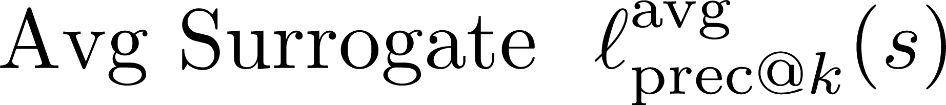 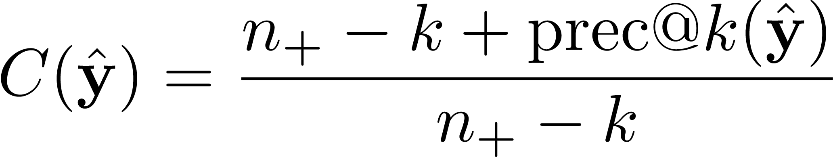 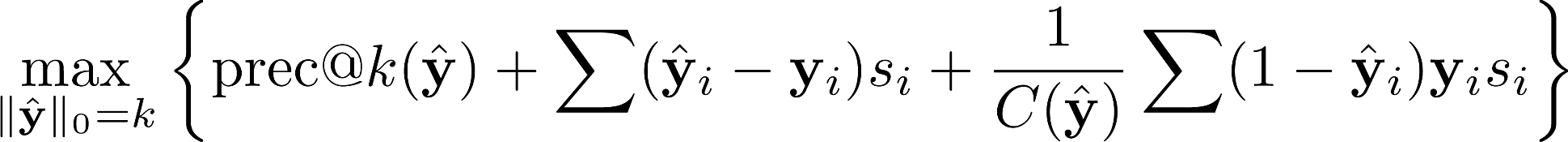 [Speaker Notes: Gets all the checkboxes]
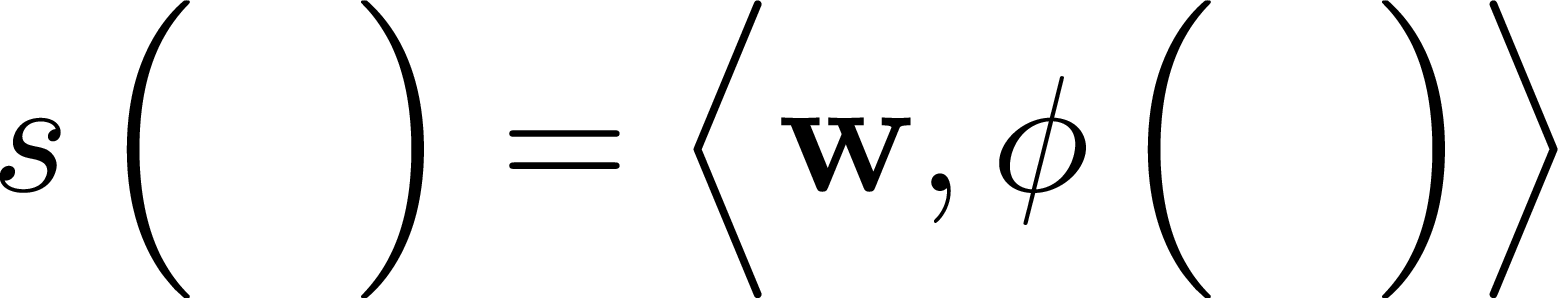 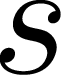 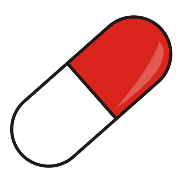 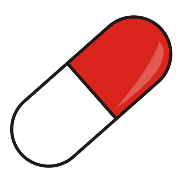 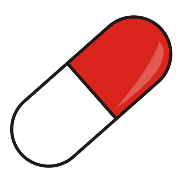 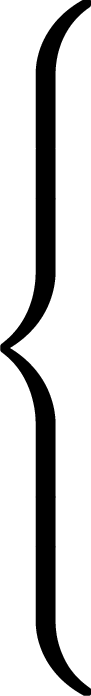 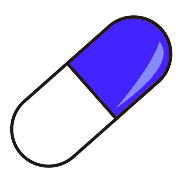 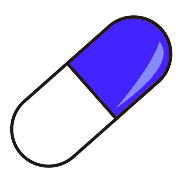 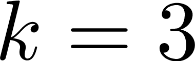 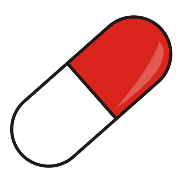 “Holistic” Update
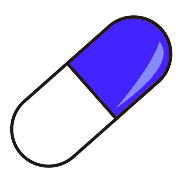 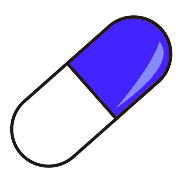 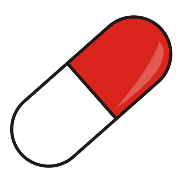 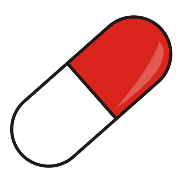 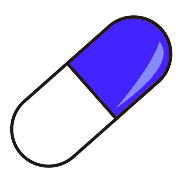 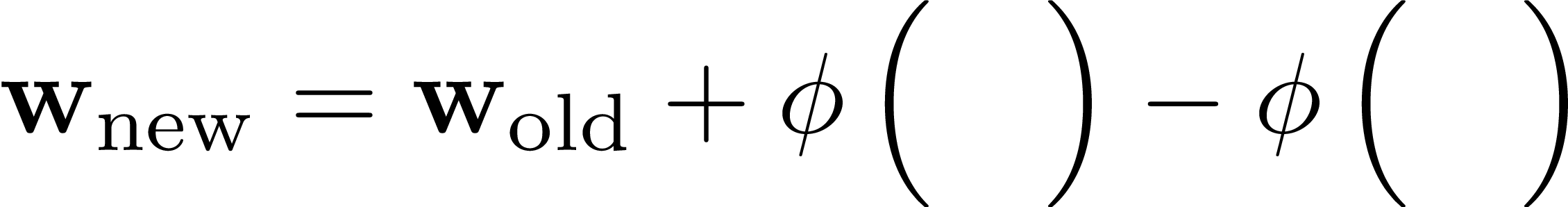 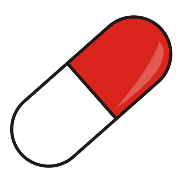 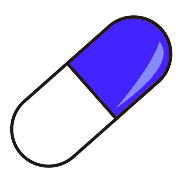 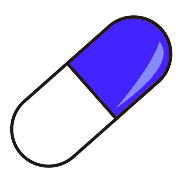 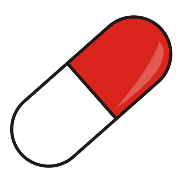 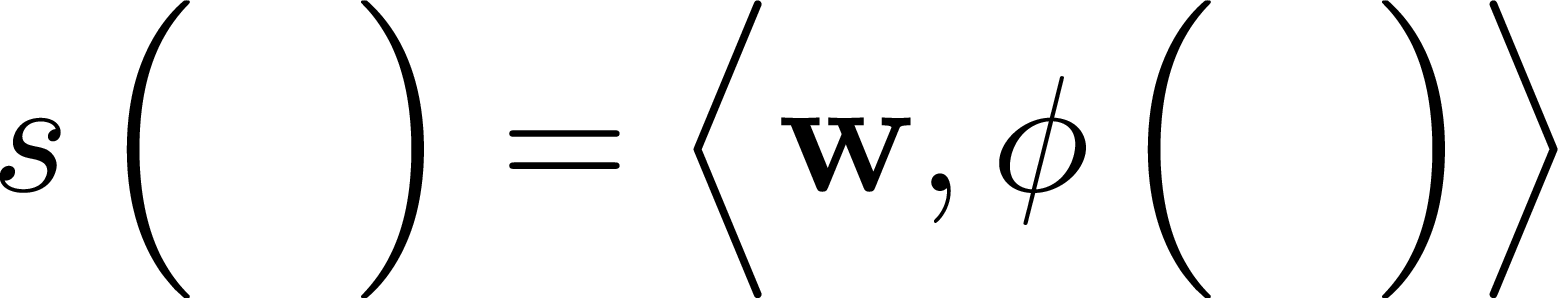 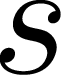 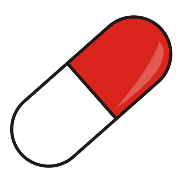 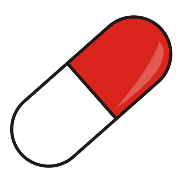 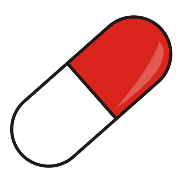 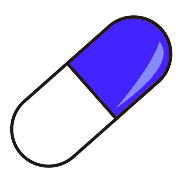 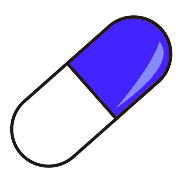 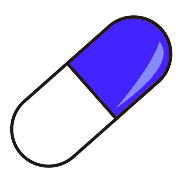 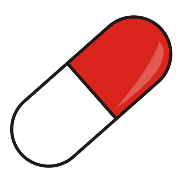 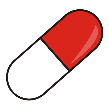 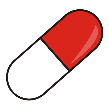 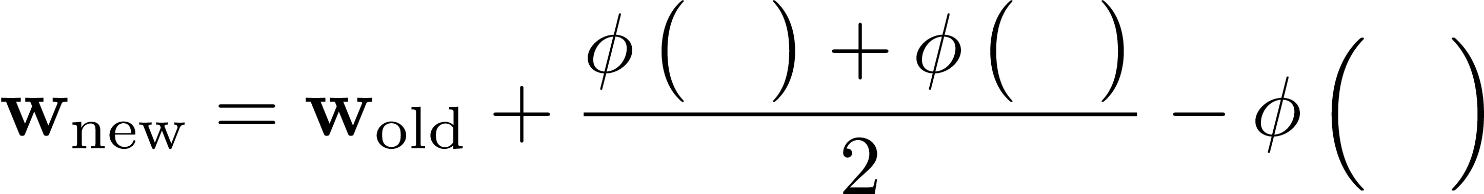 “Holistic” Update
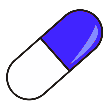 Better mistake bound
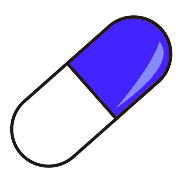 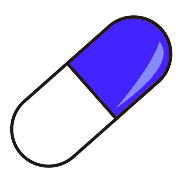 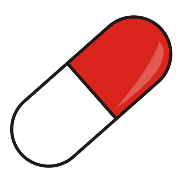 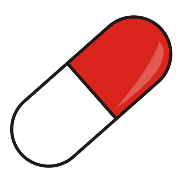 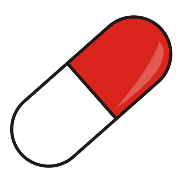 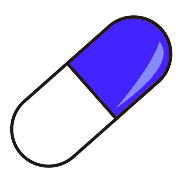 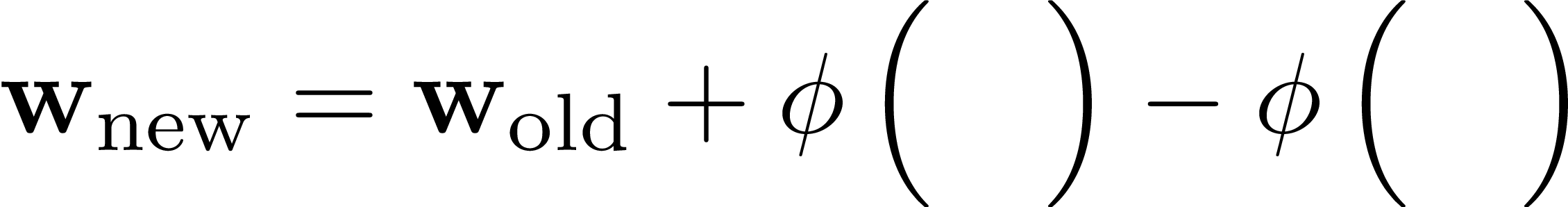 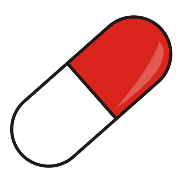 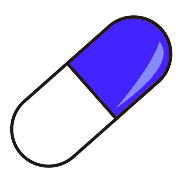 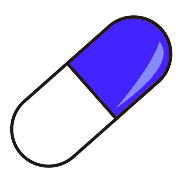 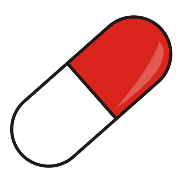 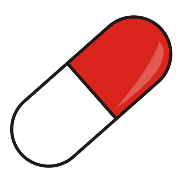 [Speaker Notes: Earlier update promoted as many relevant objects as it demoted irrelevant ones
This one promotes all relevant objects that do not make it to the top]
Mistake Bound
Similar to classical perceptron bound
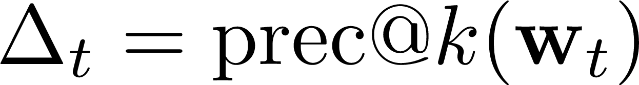 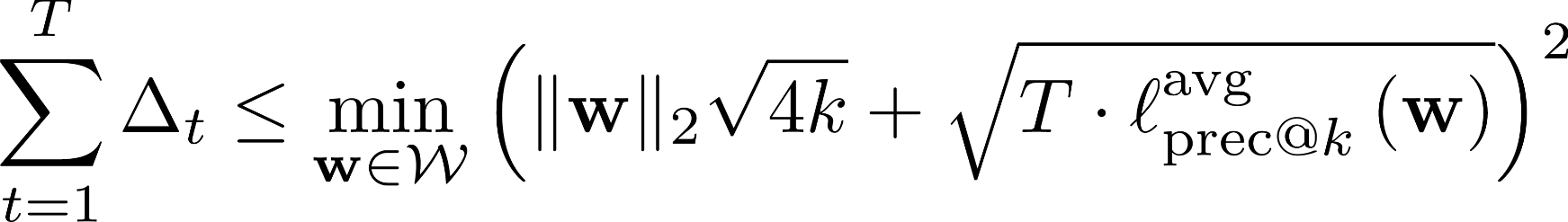 Other results
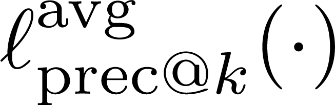 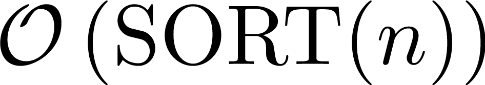 Mini Batches !!
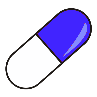 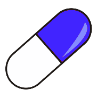 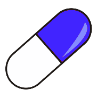 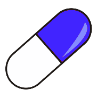 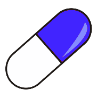 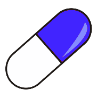 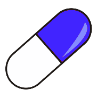 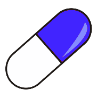 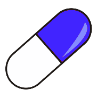 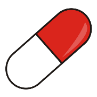 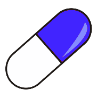 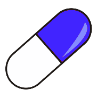 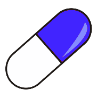 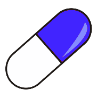 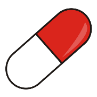 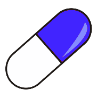 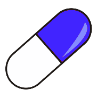 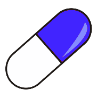 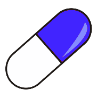 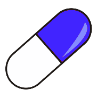 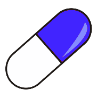 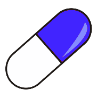 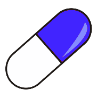 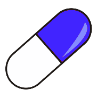 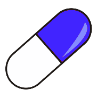 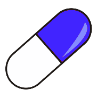 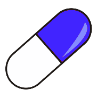 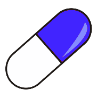 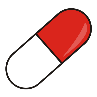 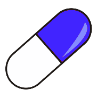 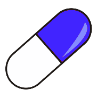 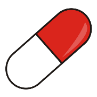 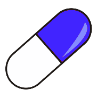 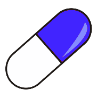 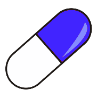 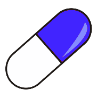 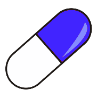 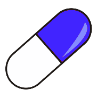 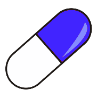 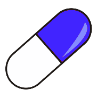 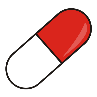 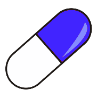 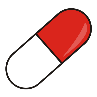 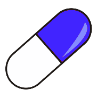 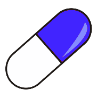 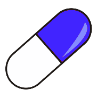 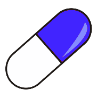 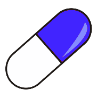 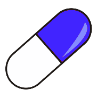 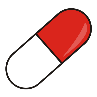 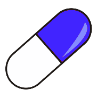 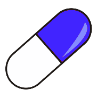 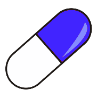 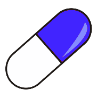 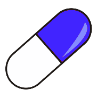 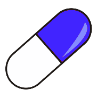 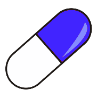 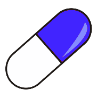 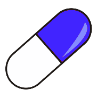 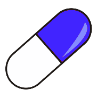 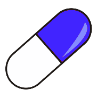 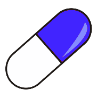 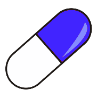 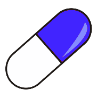 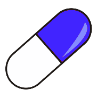 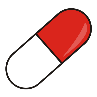 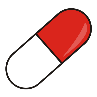 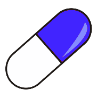 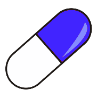 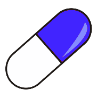 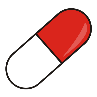 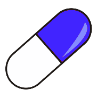 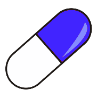 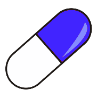 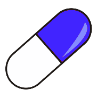 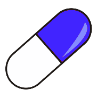 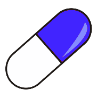 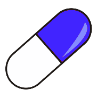 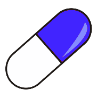 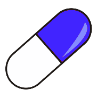 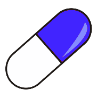 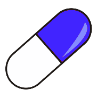 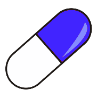 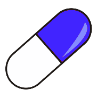 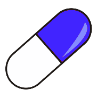 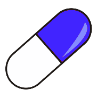 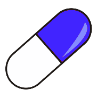 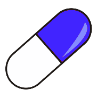 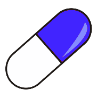 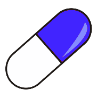 Experiments
Struct-SVM SGD
1035x
+7%
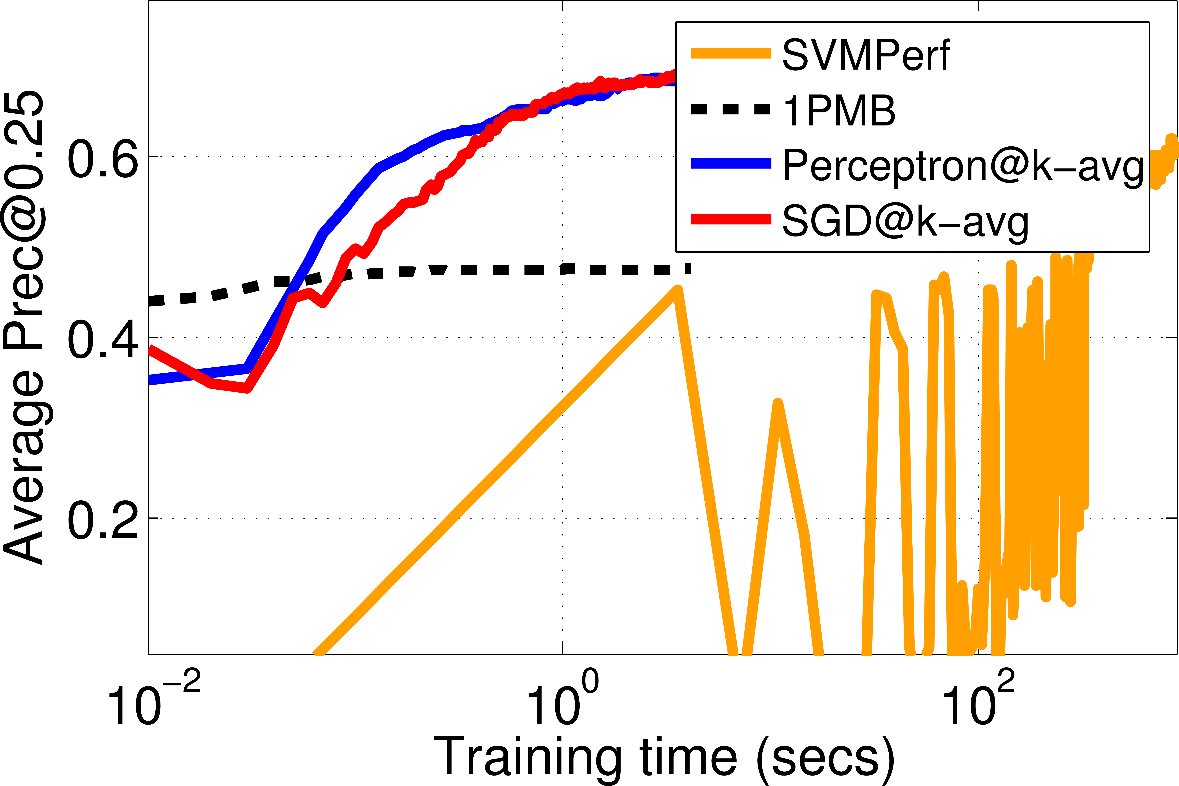 PPI
Struct-SVM
Batch
[Speaker Notes: Preliminary experiments on rare class identification tasks we find that our perceptron and SGD algorithms handily outperform both batch as well as SGD implementations of the struct-SVM surrogate.
This indicates that the use of a suboptimal surrogate was hurting these algorithms]
Experiments
25000x
+8%
75x
+15%
10x
+4%
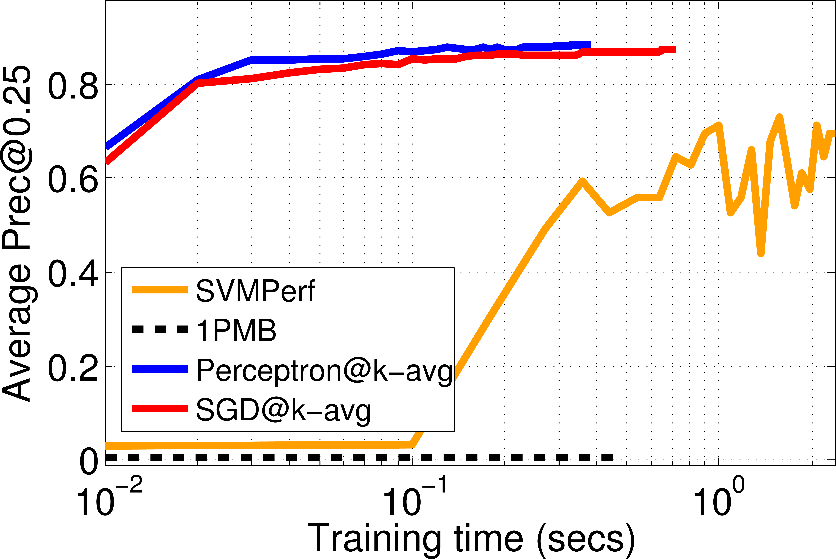 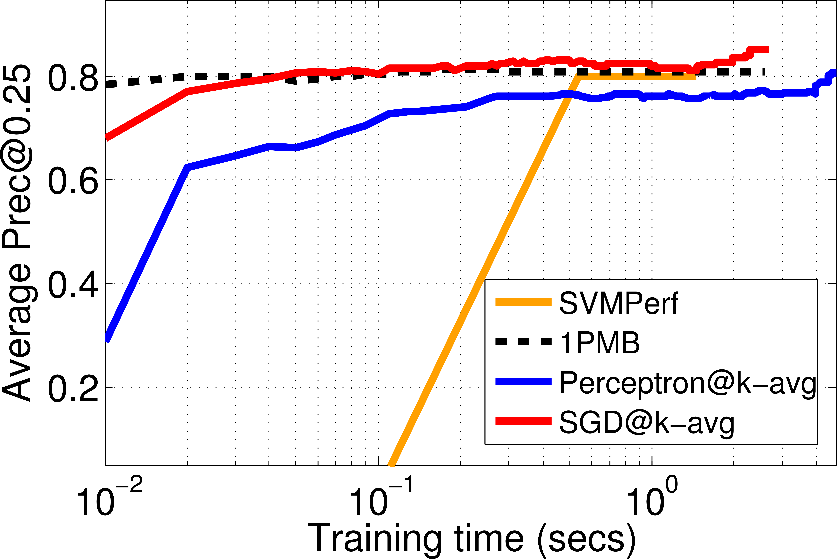 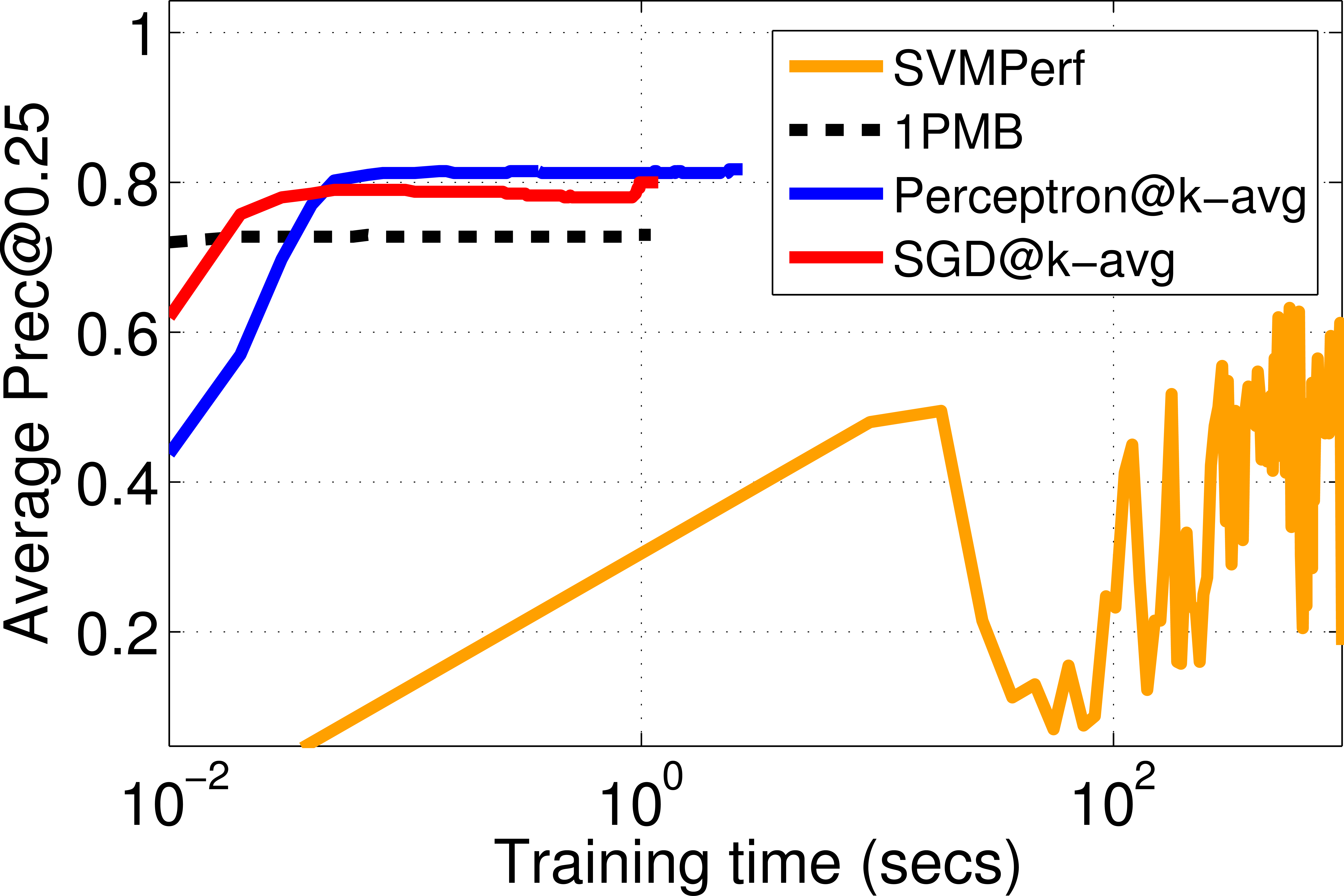 KDDCup08
Letter
IJCNN
[Speaker Notes: We find these trends in most datasets that we experimented on]
Summary
?
Questions?
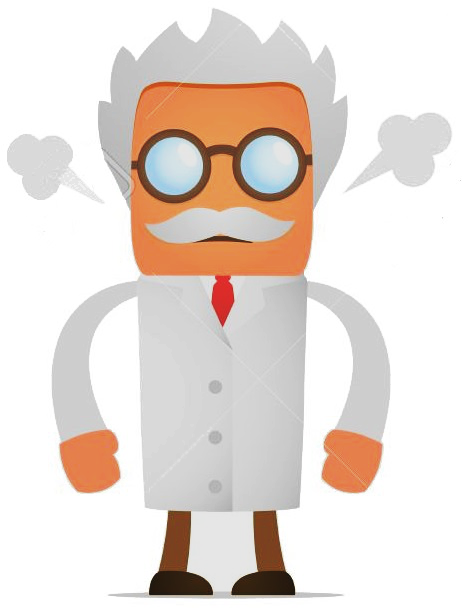